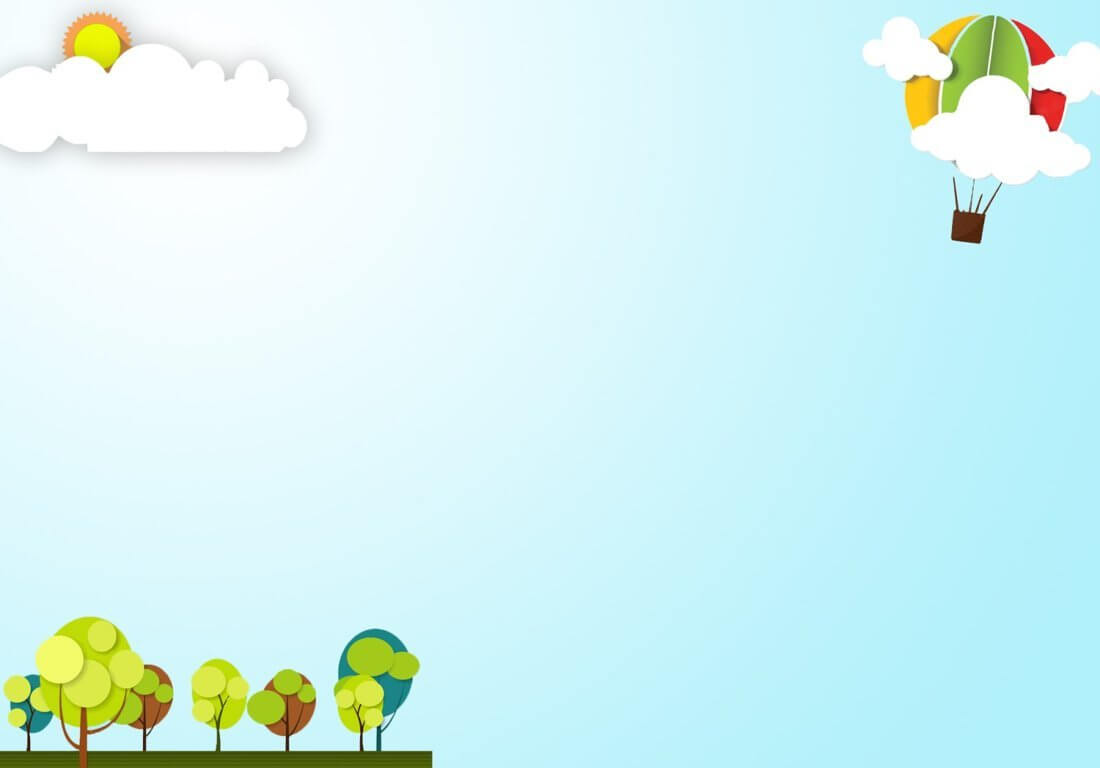 ỦY BAN NHÂN DÂN QUẬN LONG BIÊN
TRƯỜNG MẦM NON LONG BIÊN
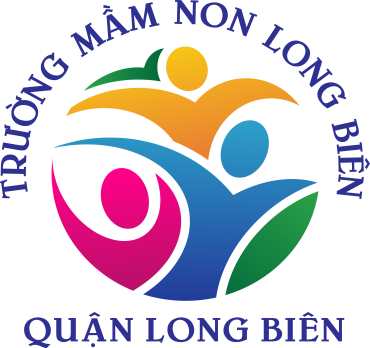 Phát Triển Nhận Thức
Đề tài: Nhận biết các ngày trong tuần
Lứa tuổi: 5 – 6 tuổi
Lớp: Mẫu giáo lớn A4
Giáo viên : Nguyễn Thị Lan Hương
Năm học :2022 - 2023
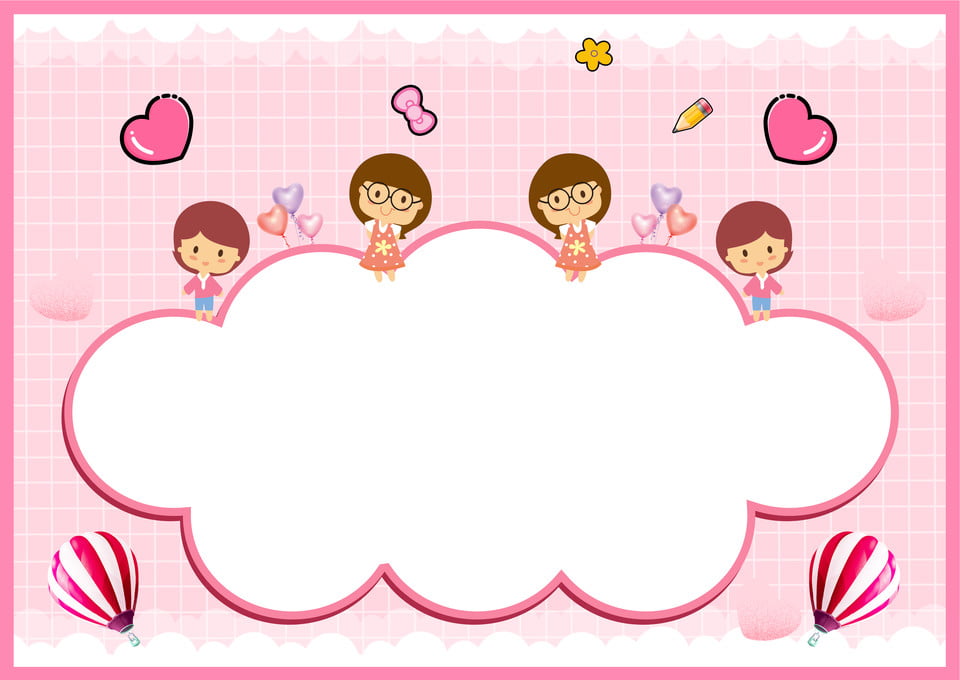 Ôn nhận biết các buổi trong ngày
Trò chơi 1: Bé hãy chọn đáp án đúng
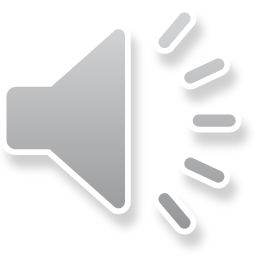 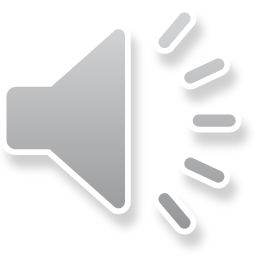 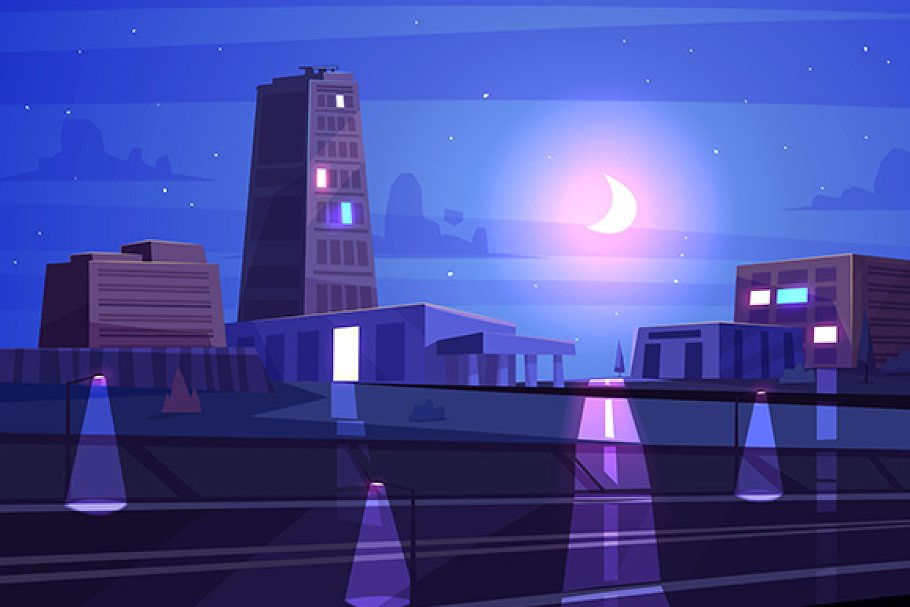 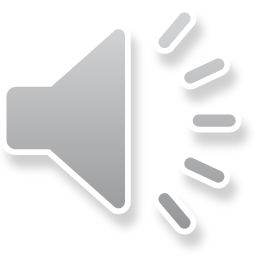 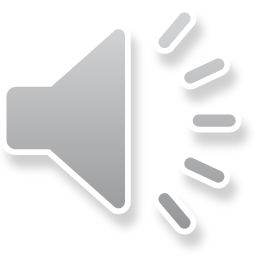 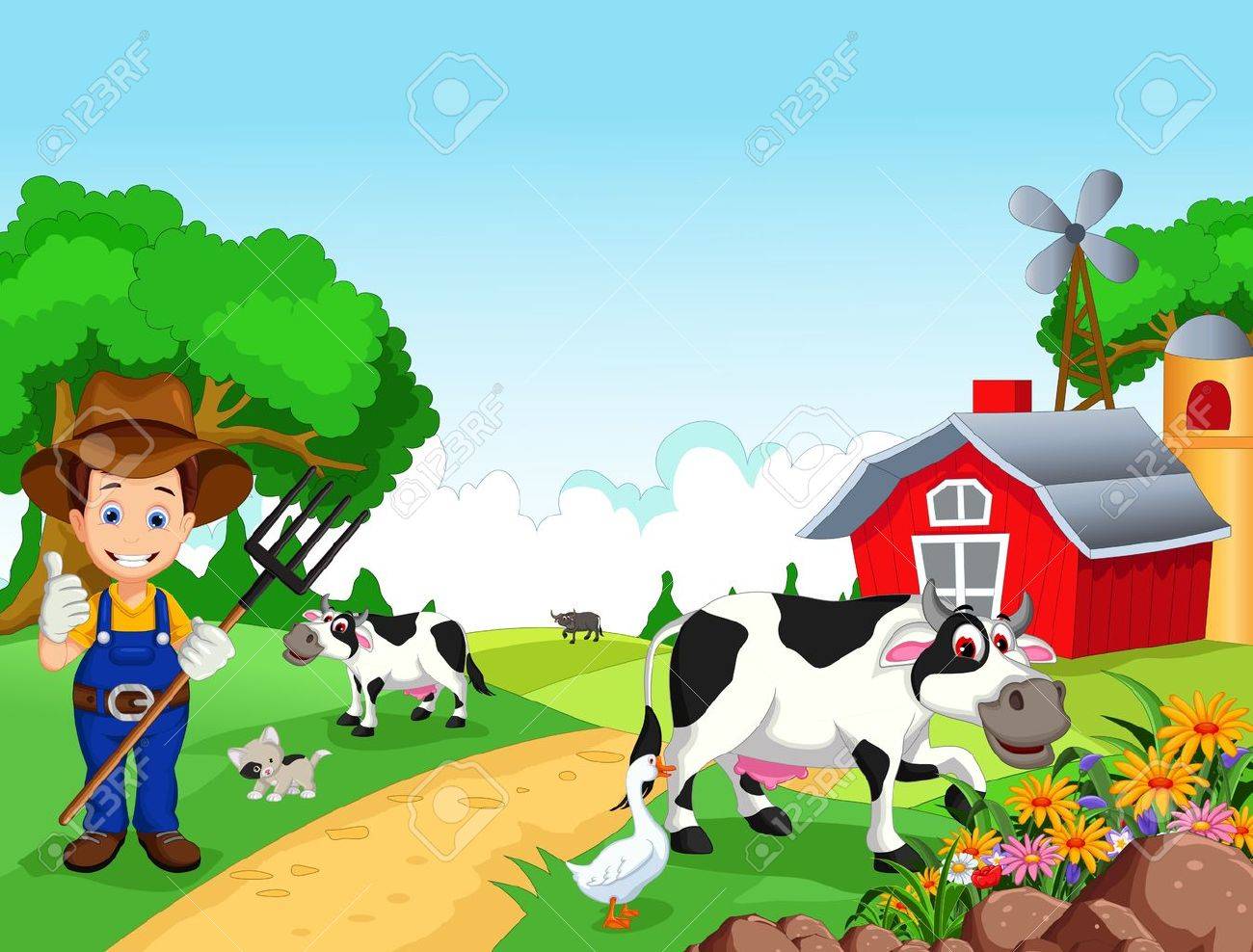 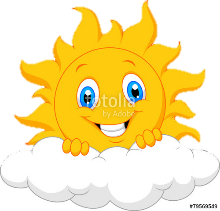 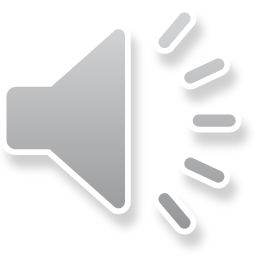 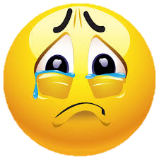 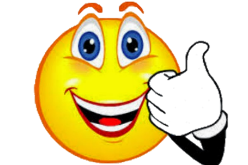 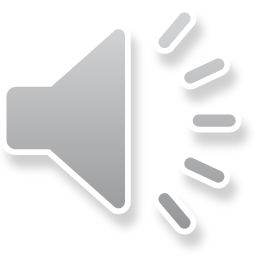 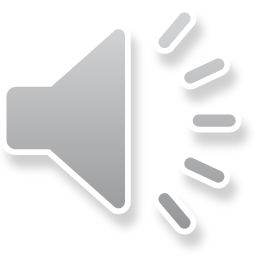 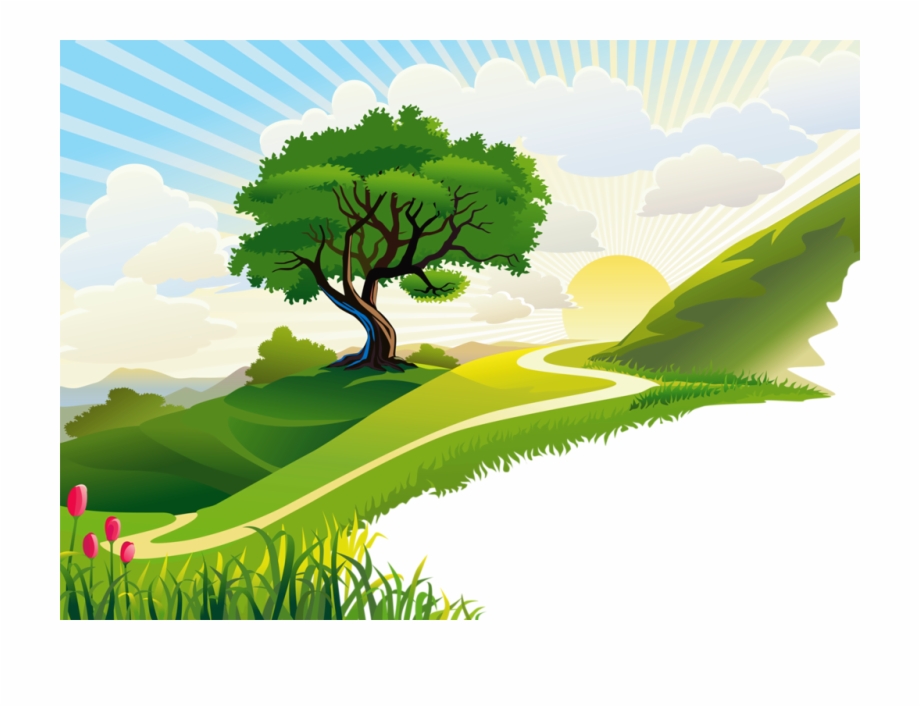 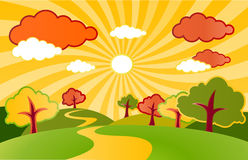 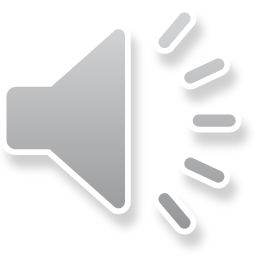 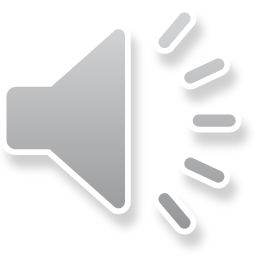 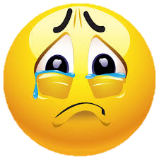 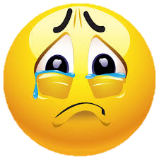 3
1
4
2
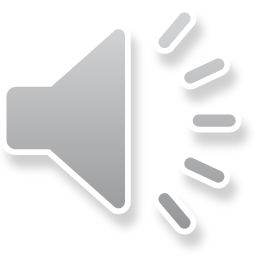 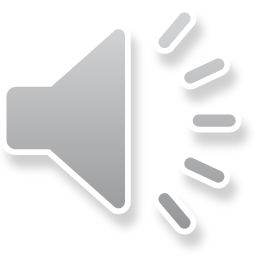 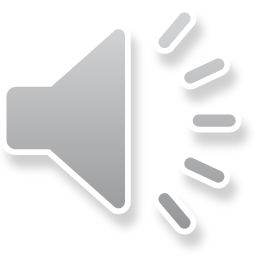 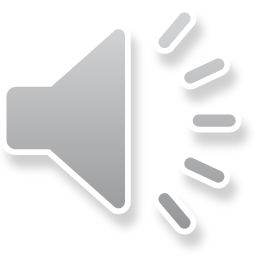 2
3
1
4
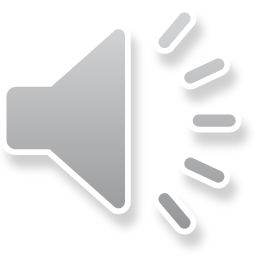 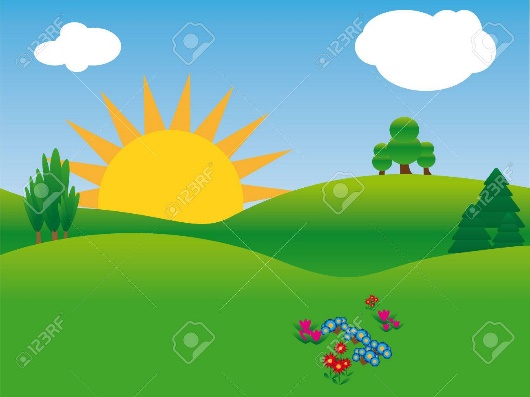 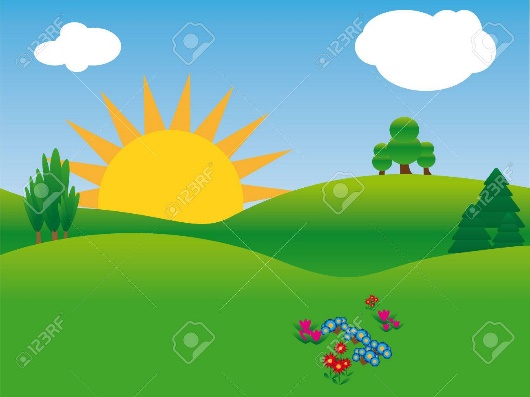 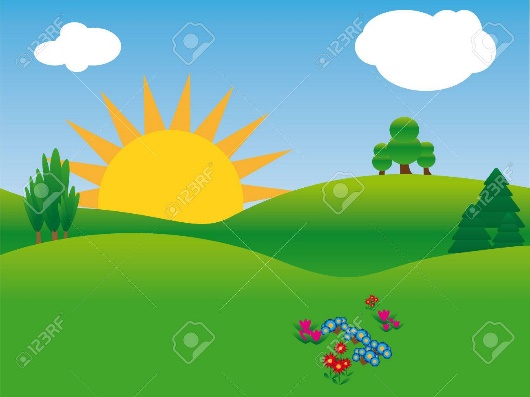 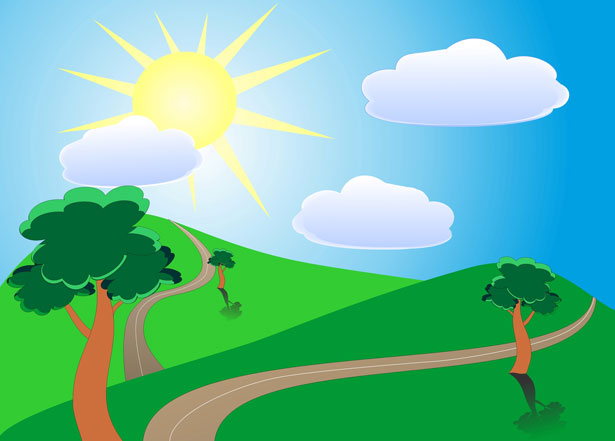 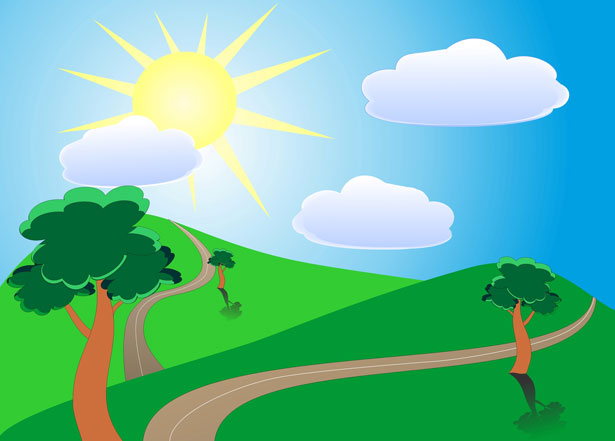 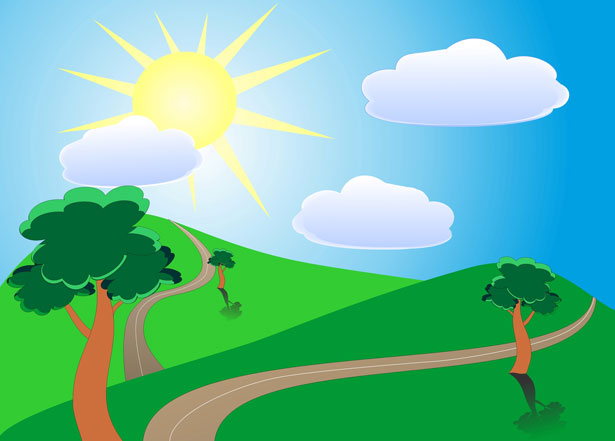 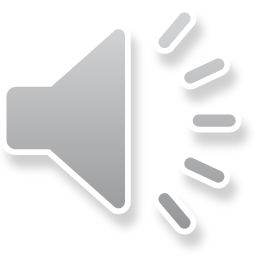 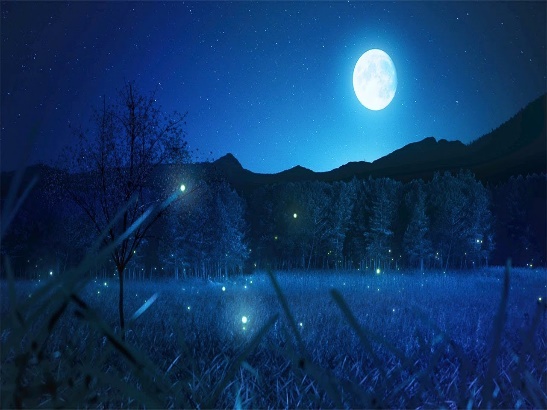 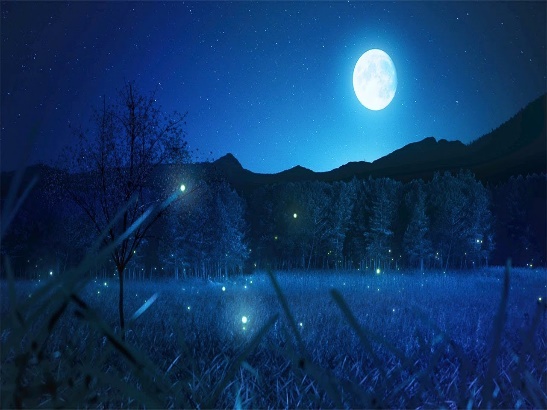 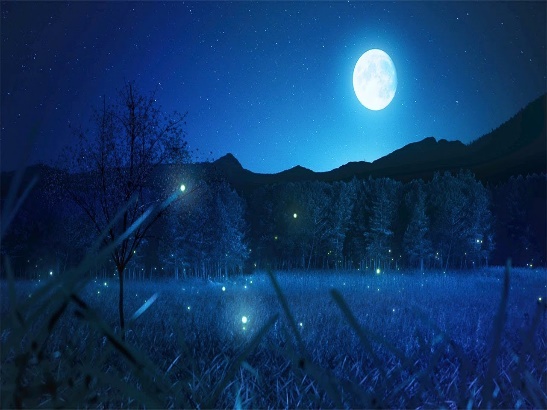 2
1
3
4
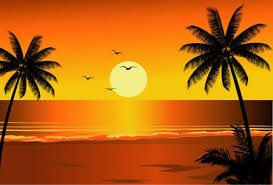 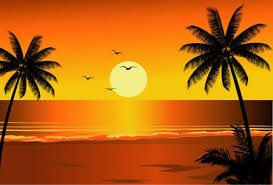 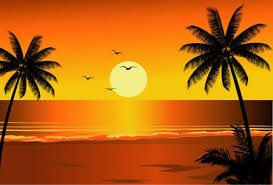 Hát: Cả tuần đều ngoan
THÁNG 4
THÁNG 4
THÁNG 4
THÁNG 4
THÁNG 4
THÁNG 4
THÁNG 4
18
19
20
21
22
23
24
CHỦ NHẬT
THỨ BẢY
THỨ NĂM
THỨ SÁU
THỨ HAI
THỨ BA
THỨ TƯ
THÁNG 4
THÁNG 4
THÁNG 4
THÁNG 4
THÁNG 4
THÁNG 4
18
19
20
22
23
24
THÁNG 4
21
CHỦ NHẬT
THỨ BẢY
THỨ SÁU
THỨ HAI
THỨ BA
THỨ TƯ
1
THỨ NĂM
2
3
4
5
6
7
Một tuần có mấy ngày?
Các con đi học vào những ngày nào?
THÁNG 4
THÁNG 4
THÁNG 4
THÁNG 4
THÁNG 4
THÁNG 4
18
19
20
22
24
23
THÁNG 4
21
CHỦ NHẬT
THỨ BẢY
THỨ SÁU
THỨ HAI
THỨ BA
THỨ TƯ
THỨ NĂM
Ngày nào trong tuần
 các con được nghỉ?
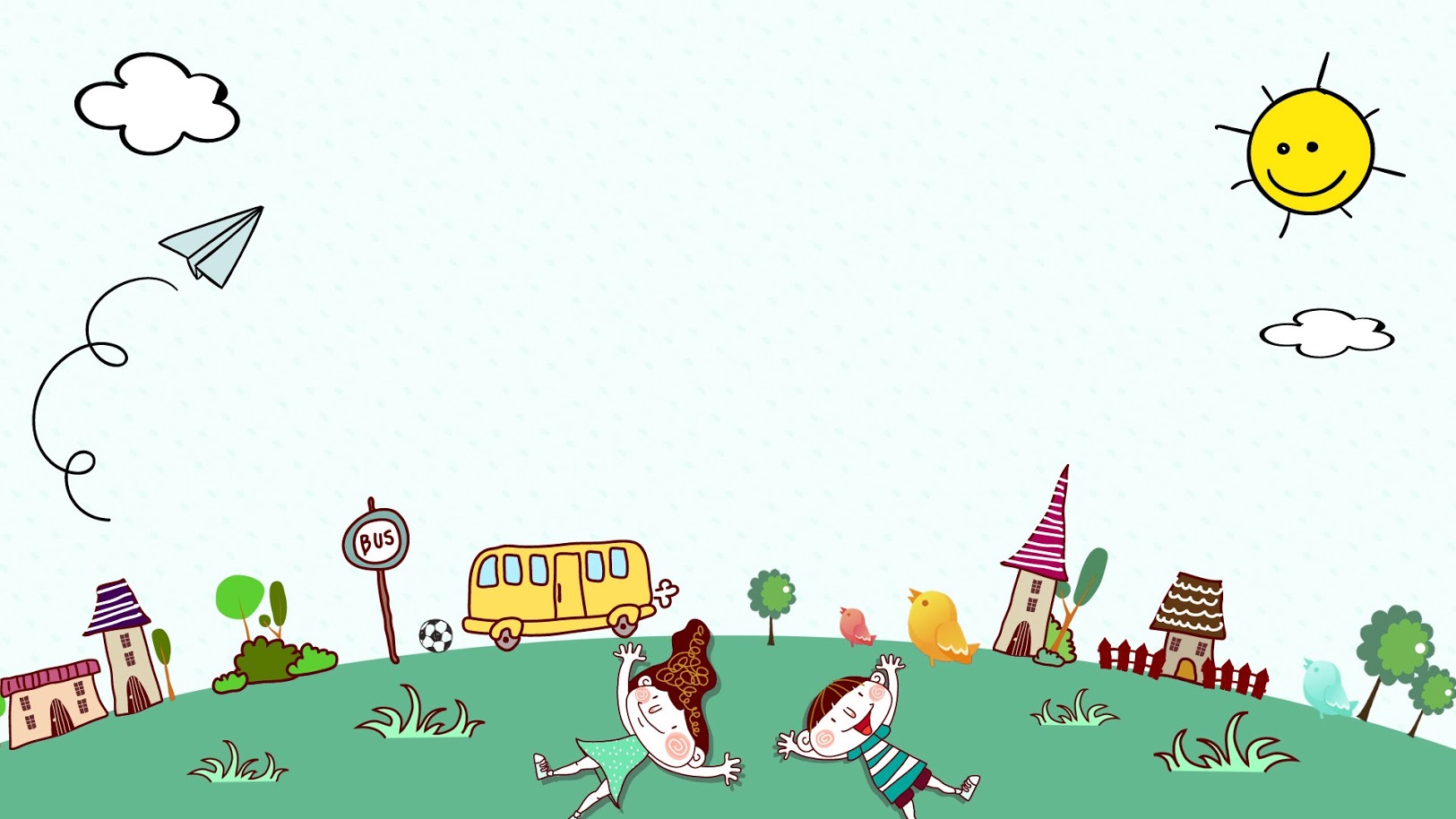 THỬ TÀI CÙNG BÉ
Một tuần lễ có mấy ngày?
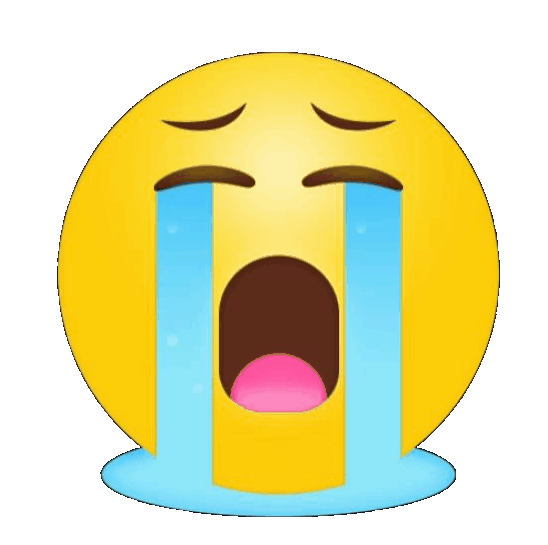 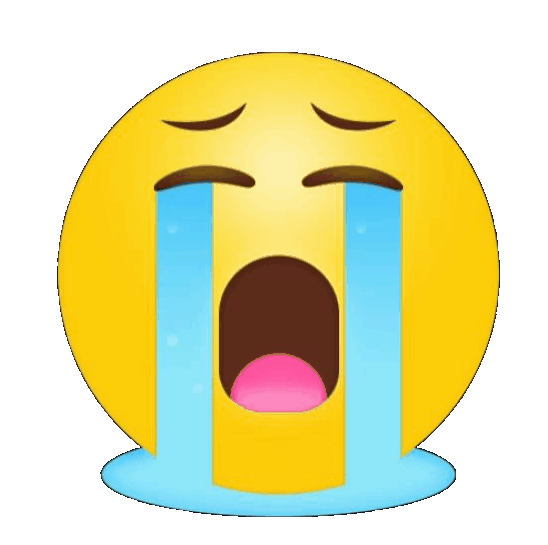 6 ngày
4 ngày
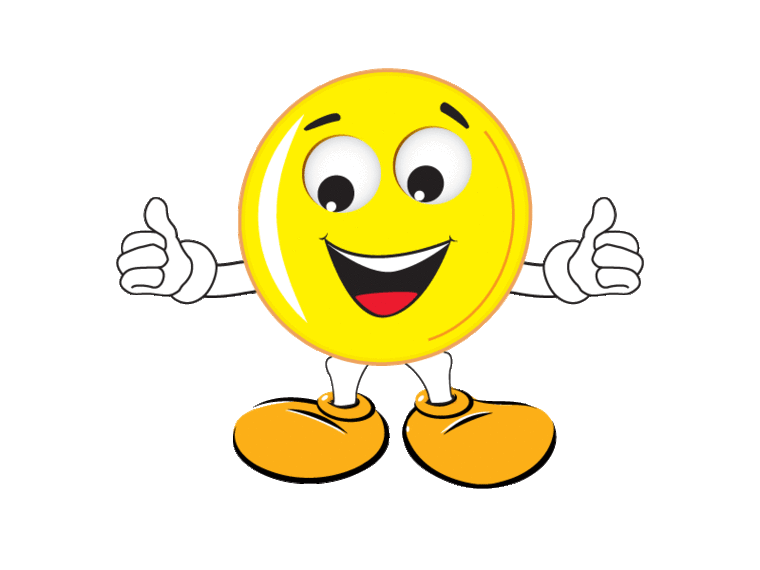 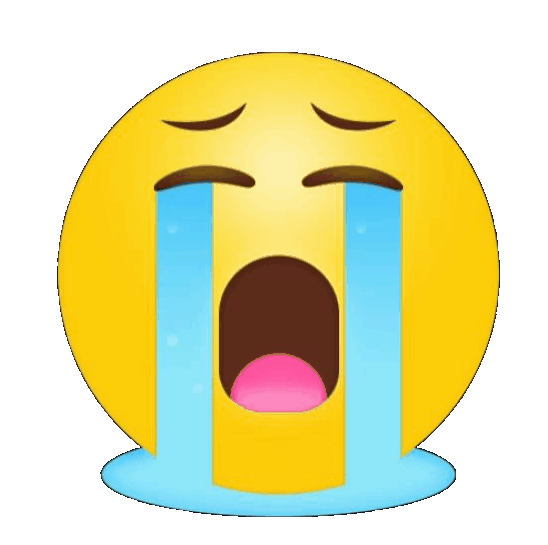 5 ngày
7 ngày
Các con đi học vào những ngày nào?
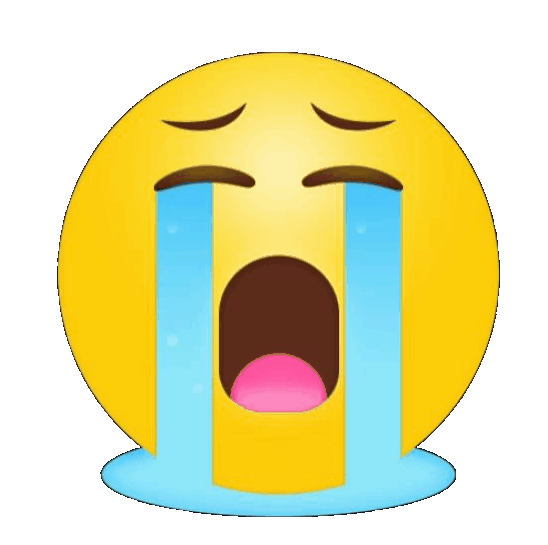 Thứ hai, thứ ba, thứ tư
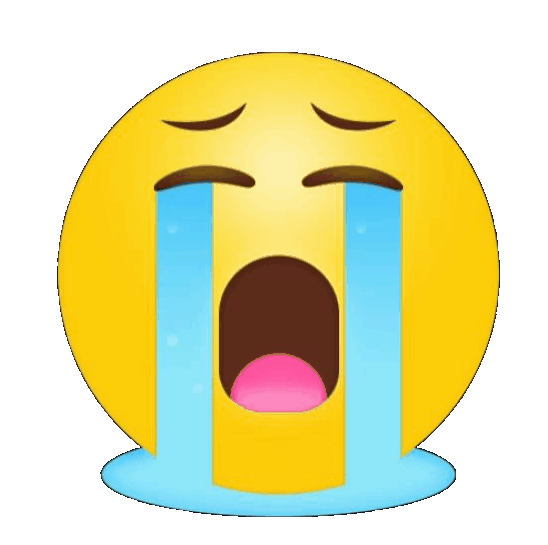 Thứ hai, thứ ba, thứ tư, thứ 5
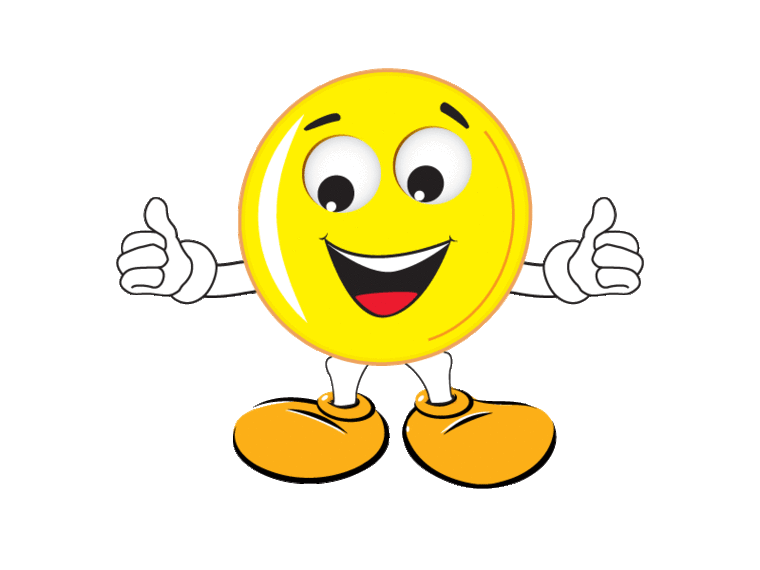 Thứ hai, thứ ba, thứ tư, thứ 5, thứ 6
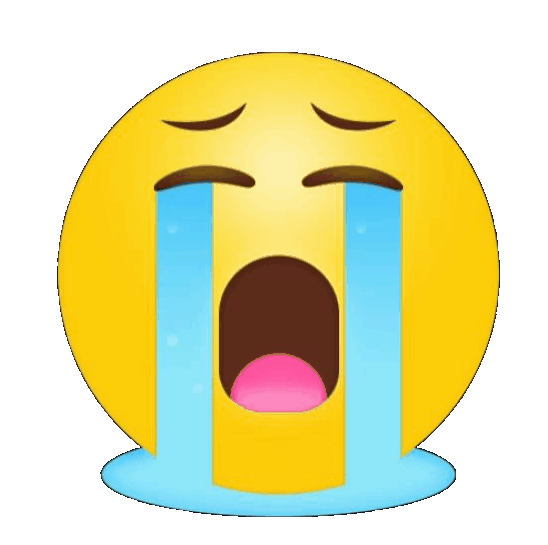 Thứ năm, thứ sáu, thứ bảy.
Các con được nghỉ những ngày nào?
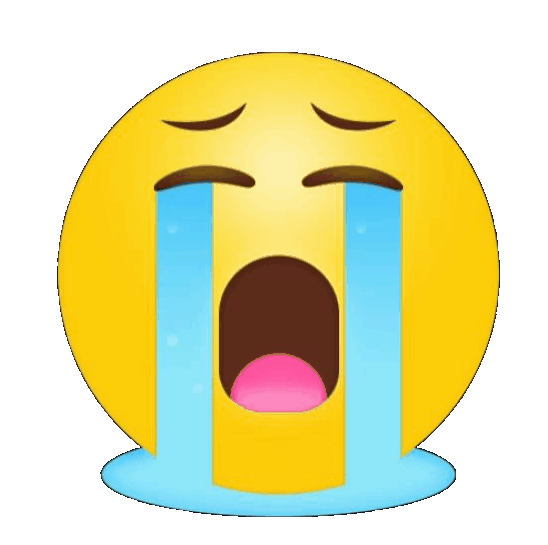 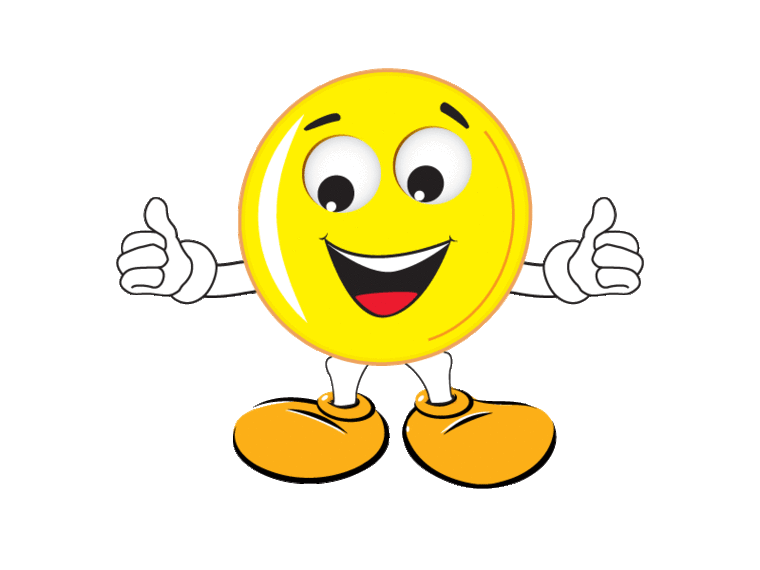 Thứ bảy, chủ nhật
Thứ năm, chủ nhật
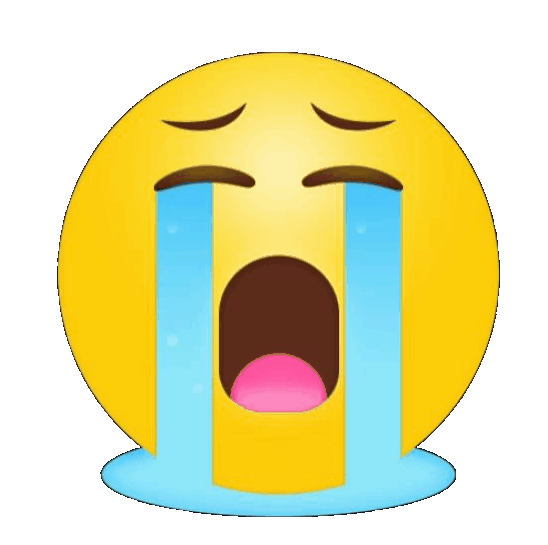 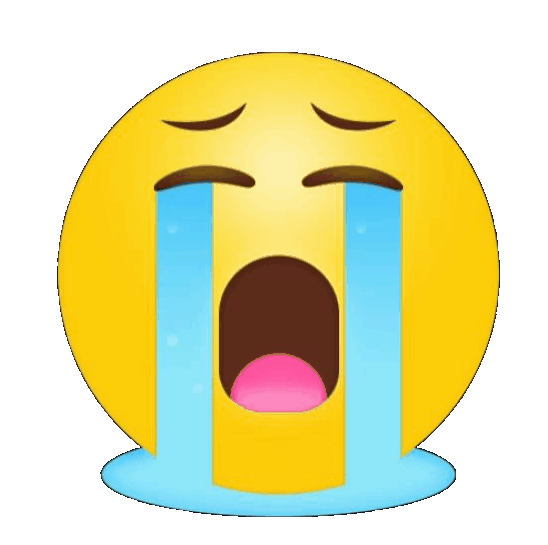 Thứ sáu, thứ bảy
Thứ ba, thứ 4
THÁNG 4
THÁNG 4
THÁNG 4
THÁNG 4
THÁNG 4
THÁNG 4
Tìm các ngày còn thiếu
22
18
19
20
23
24
THÁNG 4
21
CHỦ NHẬT
THỨ BẢY
THỨ SÁU
THỨ HAI
THỨ BA
THỨ TƯ
THỨ NĂM
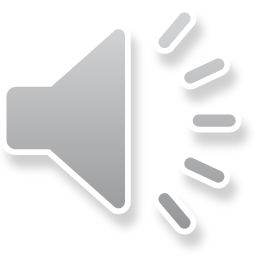 Chúc các bé chăm ngoan, học giỏi